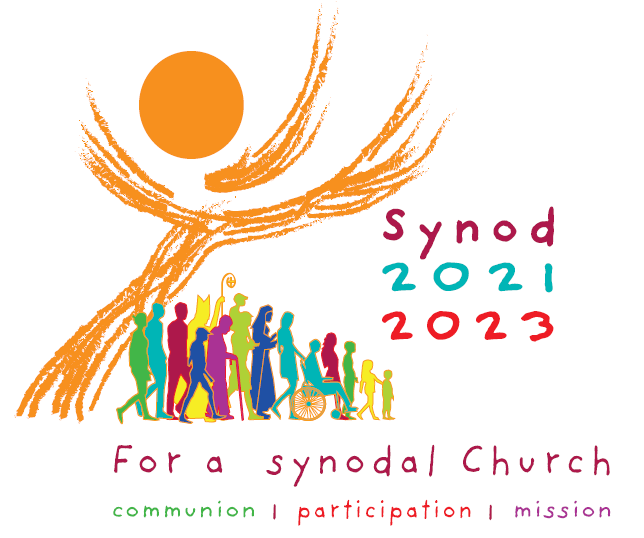 1
Outline of Session: 23 Nov, 2021
7.30 – 7.40: Introduction and Prayer (Prof Constant Mews)
7.40 – 7.10 Input from Susan Pascoe
7.10 – 7.25: Q&A
7.25 – 7.30: Summary and Close
2
Prayer for the Synod: Adamus Sancte Spiritus
We stand before You, Holy Spirit, as we gather together in Your name. With You alone to guide us, make Yourself at home in our hearts; Teach us the way we must go and how we are to pursue it. We are weak and sinful; do not let us promote disorder. Do not let ignorance lead us down the wrong path nor partiality influence our actions. Let us find in You our unity so that we may journey together to eternal life and not stray from the way of truth and what is right. All this we ask of You, who are at work in every place and time, in the communion of the Father and the Son, forever and ever. Amen
3
Overview
Ecclesial Context
Scriptural and Theological underpinnings
Synod Process and Timeline
Preparatory Document
Vademecum (Handbook)
Relationship to Plenary Council
Issues for Congregations
4
Pontificate of Francis
+ Francis distinctive style: optimal approach to ecclesial practice in the Universal Church in the third millennium  – decentralisation, anti-clericalism, bureaucratic integrity and efficiency, along with reanimated synodality, missionary evangelisation, focus on those experiencing marginalisation and vulnerability.
Emphasis on Vatican 11 as Magisterium
Call to the People of God, 20 August 2018 and Synod on synodality with phase one a listening to all the baptised in local churches.
Inviting & authorising laity
We are not living in an era of change but a change of era +Francis, 2018] 

The laity have an active part to play in the life and activity of the church, their activity is so necessary within church communities that without it the apostolate of the pastors is generally unable to achieve its full effectiveness.  [Decree on the Apostolate of the Laity, (10)  18 November 1965]

‘..every one of the baptized should feel involved in the ecclesial and social change that we so greatly need. This change calls for a personal and communal conversion that makes us see things as the Lord does.  [Pope Francis, Letter to the People of God, 18 August 2018]
Listening to the Scriptures
Jesus, the Crowd, and the Apostles
“The work of evangelization and the message of salvation would not be comprehensible without Jesus’ constant openness to the widest possible audience, which the Gospels refer to as the crowd, that is, all the people who follow him along the path, and at times even pursue him in the hope of a sign and a word of salvation: this is the second actor on the scene of Revelation. The proclamation of the Gospel is not addressed only to an enlightened or chosen few.” (PD, 18)  In order for the Church to be herself, and for her mission to bear fruit, all three must always be present: Jesus, the crowd, and the apostles!
A Double Dynamic of Conversion: Peter and Cornelius (Acts 10)
“It is in the encounter with people, welcoming them, journeying with them, and entering their homes, that he realizes the meaning of his vision: no human being is unworthy in the eyes of God, and the difference established by election does not imply exclusive preference but service and witnessing of a universal breadth.” (PD, 23)
7
Synodality in the Life and Mission of the Church: ITC 2018
It is precisely this path of synodality which God expects of the Church of the third millennium”. Francis, Ceremony Commemorating the 50th Anniversary of the Institution of the Synod of Bishops, 17 October 2015, AAS 107 (2015) 
Concept of a pilgrim People of God with an ecclesiastical hierarchy as its ministers (an inverted pyramid) expressed through assemblies, synods, pastoral councils…
Collectively the people are infallible in credendo – a sensus fidei 
‘Although synodality is not explicitly found as a term or as a concept in the teaching of Vatican II, it is fair to say that synodality is at the heart of the work of renewal the Council was encouraging.(International Theological Commission, 6)
Synodality in the Life and Mission of the Church 2
The dogmatic Constitution Lumen Gentium offers the essential principles for a correct understanding of synodality in the perspective of the ecclesiology of communion. The order of its first chapters expresses an important step forward in the way the Church understands herself. The sequence - the Mystery of the Church (chapter 1), the People of God (chapter 2), the Hierarchical Constitution of the Church (chapter 3) - stresses that the ecclesiastical hierarchy is at the service of the People of God in order that the Church may carry out her mission in conformity with God’s plan of salvation, in the logic of the priority of the whole over its parts and of the end over the means. (54) [International Theological Commission, (2018) Synodality in the Life and Mission of the Church: Paragraph 54],
Synodality in the Life and Mission of the Church 3
First and foremost, synodality denotes the particular style that qualifies the life and mission of the Church, expressing her nature as the People of God journeying together and gathering in assembly, summoned by the Lord Jesus in the power of the Holy Spirit to proclaim the Gospel. Synodality ought to be expressed in the Church’s ordinary way of living and working. This modus vivendi et operandi works through the community listening to the Word and celebrating the Eucharist, the brotherhood of communion and the co-responsibility and participation of the whole People of God in its life and mission, on all levels and distinguishing between various ministries and roles. (70a) [International Theological Commission, (2018) Synodality in the Life and Mission of the Church: Paragraph 70]
Sensus fidei in the life of the Church: ITC, 2014
Begins with scripture, (John 2:20,27): ‘you have been anointed by the Holy One, and all of you have knowledge’, ‘the anointing that you received from [Christ] abides in you, and so you do not need anyone to teach you’, ‘his anointing teaches you about all things’ 
As a result, the faithful have an instinct for the truth of the Gospel, which enables them to recognise and endorse authentic Christian doctrine and practice, and to reject what is false. That supernatural instinct, intrinsically linked to the gift of faith received in the communion of the Church, is called the sensus fidei, and it enables Christians to fulfil their prophetic calling…. It is clear, therefore, that the sensus fidei is a vital resource for the new evangelisation to which the Church is strongly committed in our time. (2) [ITC2014  Sensus Fidei in the Life of the Church: para 2]
Synod on Synodality 2021 - 2023
For a Synodal Church: communication, participation and mission planned for episcopal assembly in Oct 2022, but delayed a year to enable Phase One to involve the laity in a process of listening, dialogue and discernment
General Secretariat for the Synod of Bishops responsible – Cardinal Mario Grech, Undersecretaries Sr Nathalie Becquart & Mgr Luis Marin
Four commissions to advise and organise the synodal process –on Methodology, Theology, Spirituality, and Communications.  
Opening in Vatican on 9 October, and in Dioceses on 17 October 2021
Preparatory Document, questionnaire and Vademecum distributed in early September 2021, website under development.
Synod on Synodality 2021 - 2023
Phase 1 in local Churches: emphasis on accessibility and inclusion  - listening, dialogue, discernment  10 page summary
Ideas from diocese aggregated to level of Episcopal Conference and further consolidated before being sent to General Secretariat for global synthesis on extended timeline of mid- August -> basis of the 1st  Instrumentum Laboris 
Phase 2: Dialogue and discernment on the first Instrumentum Laboris in regional episcopal groups  whose reflections are sent to the General Secretariat to form the basis of the second Instrumentum Laboris 
Phase 3: This second Instrumetum Laboris is provided to the Episcopal Assembly in October 2023 for their dialogue, discernment and deliberation.
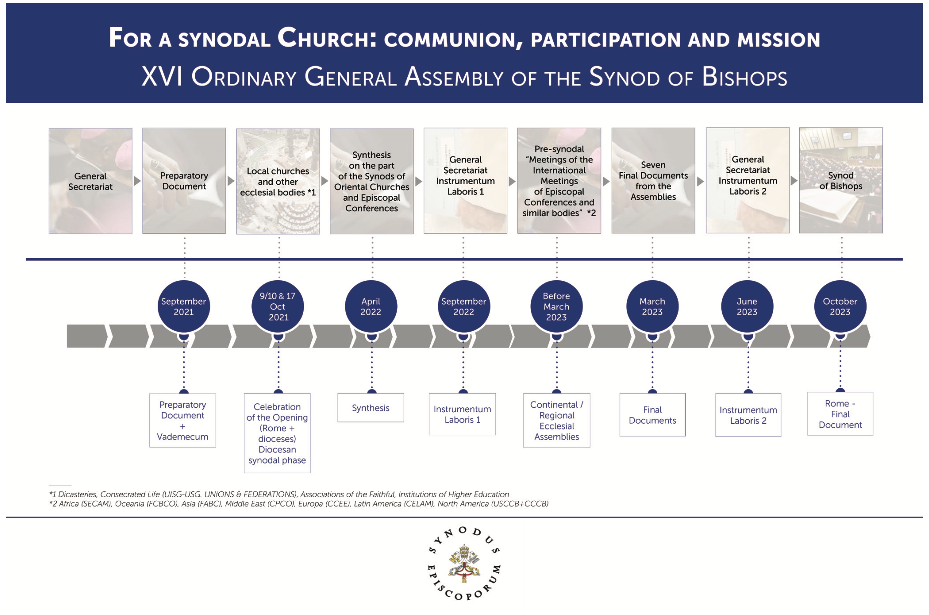 14
14
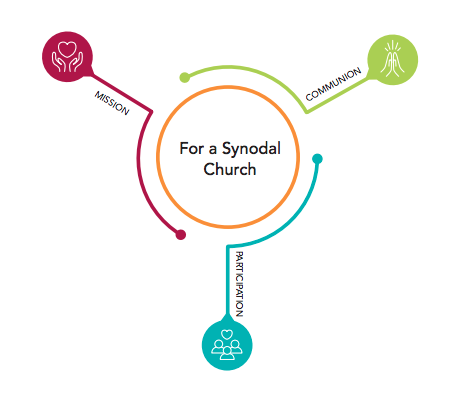 Communion, Participation and Mission – 3 inseparable keys 
at the heart of a Synodal Church
15
Episcopalis Communio emphasizes the local phase
6. The Synod of Bishops must increasingly become a privileged instrument for listening to the People of God.
7. The history of the Church bears ample witness to the importance of consultation for ascertaining the views of the Bishops and the faithful in matters pertaining to the Good of the Church. Hence, even in the preparation of Synodal Assemblies, it is very important that the consultation of all the particular Churches be given special attention. 
The synodal process not only has its point of departure but also its point of arrival in the People of God, upon whom the gifts of grace bestowed by the Holy Spirit through the gathering of Bishops in Assembly must be poured out.
[Speaker Notes: EPISCOPALIS COMMUNIO, nos. 6-7
“6. Similarly, the Synod of Bishops must increasingly become a privileged instrument for listening to the People of God: “For the Synod Fathers we ask the Holy Spirit first of all for the gift of listening: to listen to God, that with him we may hear the cry of the people; to listen to the people until breathing in the desire to which God calls us”.[23]
“Although structurally it is essentially configured as an episcopal body, this does not mean that the Synod exists separately from the rest of the faithful. On the contrary, it is a suitable instrument to give voice to the entire People of God, specifically via the Bishops, established by God as “authentic guardians, interpreters and witnesses of the faith of the whole Church”,[24] demonstrating, from one Assembly to another, that it is an eloquent expression of synodality as a “constitutive element of the Church”.[25]
“Therefore, as John Paul II declared, “Every General Assembly of the Synod of Bishops is a powerful ecclesial experience, even if some of its practical procedures can always be perfected. The Bishops assembled in Synod represent in the first place their own Churches, but they are also attentive to the contributions of the Episcopal Conferences which selected them and whose views about questions under discussion they then communicate. They thus express the recommendation of the entire hierarchical body of the Church and finally, in a certain sense, the whole Christian people, whose pastors they are”.[26]
“7. The history of the Church bears ample witness to the importance of consultation for ascertaining the views of the Bishops and the faithful in matters pertaining to the good of the Church. Hence, even in the preparation of Synodal Assemblies, it is very important that consultation of all the particular Churches be given special attention. In this initial phase, following the indications of the General Secretariat of the Synod, the Bishops submit the questions to be explored in the Synodal Assembly to the priests, deacons and lay faithful of their Churches, both individually and in associations, without overlooking the valuable contribution that consecrated men and women can offer. Above all, the contribution of the local Church’s participatory bodies, especially the Presbyteral Council and the Pastoral Council, can prove fundamental, and from here “a synodal Church can begin to emerge”.[27]
“During every Synodal Assembly, consultation of the faithful must be followed by discernment on the part of the Bishops chosen for the task, united in the search for a consensus that springs not from worldly logic, but from common obedience to the Spirit of Christ. Attentive to the sensus fidei of the People of God – “which they need to distinguish carefully from the changing currents of public opinion”[28] – the members of the Assembly offer their opinion to the Roman Pontiff so that it can help him in his ministry as universal Pastor of the Church. From this perspective, “the fact that the Synod ordinarily has only a consultative role does not diminish its importance. In the Church the purpose of any collegial body, whether consultative or deliberative, is always the search for truth or the good of the Church. When it is therefore a question involving the faith itself, the consensus ecclesiae is not determined by the tallying of votes, but is the outcome of the working of the Spirit, the soul of the one Church of Christ”.[29] Therefore the vote of the Synod Fathers, “if morally unanimous, has a qualitative ecclesial weight which surpasses the merely formal aspect of the consultative vote”.[30]
“Finally, the Synod Assembly itself must be followed by the implementation phase, so as to initiate the reception of the Synod’s conclusions in all the local Churches, once they have been accepted by the Roman Pontiff in the manner he judges most appropriate. Here it must be remembered that “cultures are in fact quite diverse, and every general principle… needs to be inculturated, if it is to be respected and applied”.[31] In this way, it can be seen that the synodal process not only has its point of departure but also its point of arrival in the People of God, upon whom the gifts of grace bestowed by the Holy Spirit through the gathering of Bishops in Assembly must be poured out.”]
The Objectives of the Synod (PD, 2)
recalling how the Spirit has guided the Church’s journey through history and, today, calls us to be, together, witnesses of God’s love; 
living a participative and inclusive ecclesial process that offers everyone—especially those who for various reasons find themselves on the margins—the opportunity to express themselves and to be heard in order to contribute to the edification of the People of God; 
recognizing and appreciating the wealth and the variety of the gifts and charisms that the Spirit liberally bestows for the good of the community and the benefit of the entire human family; 
exploring participatory ways of exercising responsibility in the proclamation of the Gospel and in the effort to build a more beautiful and habitable world;
17
The Objectives of the Synod (PD, 2)
examining how responsibility and power are lived in the Church as well as the structures by which they are managed, bringing to light and trying to convert prejudices and distorted practices that are not rooted in the Gospel; 
accrediting the Christian community as a credible subject and reliable partner in paths of social dialogue, healing, reconciliation, inclusion and participation, the reconstruction of democracy, the promotion of fraternity and social friendship;
regenerating relationships among members of Christian communities as well as between communities and other social groups, e.g., communities of believers of other denominations and religions, civil society organizations, popular movements, etc.; 
fostering the appreciation and appropriation of the fruits of recent synodal experiences on the universal, regional, national, and local levels.
18
Issues for Australia
Alignment of Synodal process with Plenary Council
Contribution to Diocesan/Congregational/CRA process
Challenges and opportunities in reanimating Church in synodal approach at this moment 
Along with other local Churches, drawing in the voices from the margins
19
Synodality: pathways for consulting the People of God (PD, 26)
In order to respond, you are invited to:
a) ask yourselves what experiences in your particular Church/community the fundamental question calls to mind; 
b) reread these experiences of “journeying together” in greater depth: What joys did they provoke? What difficulties and obstacles have they encountered? What wounds have they brought to light? What insights have they elicited? 
c) gather the fruits to share: Where, in these experiences, does the voice of the Spirit resound? What is he asking of us? What are the points to be confirmed, the prospects for change, the steps to be taken? Where do we register a consensus? What paths are opening up for our particular Church?
[Speaker Notes: http://www.vatican.va/content/francesco/en/apost_constitutions/documents/papa-francesco_costituzione-ap_20180915_episcopalis-communio.html]
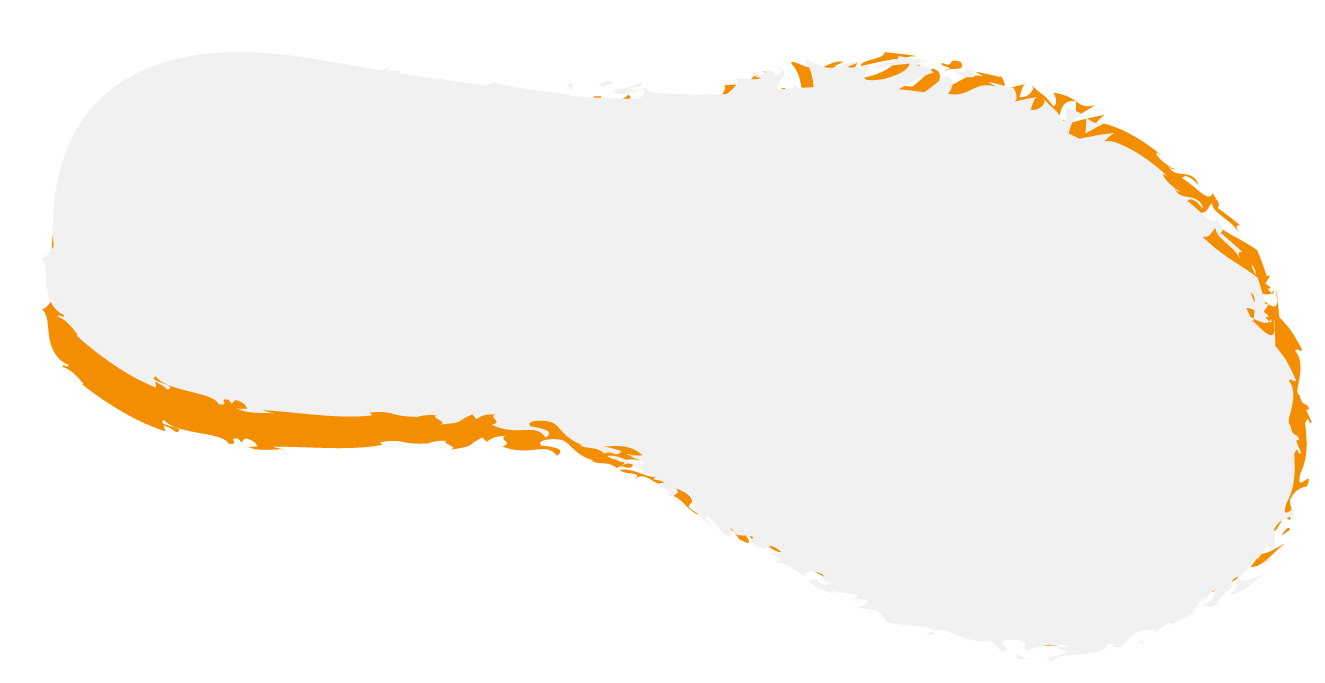 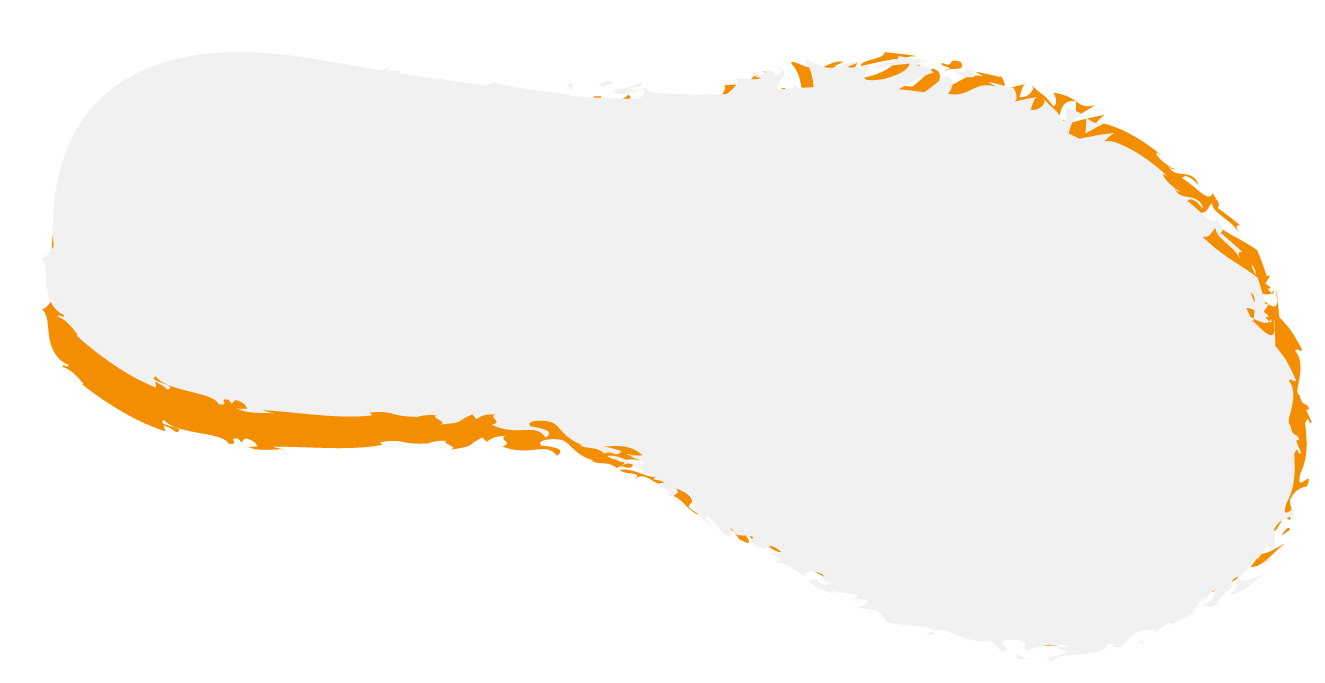 Thank you!
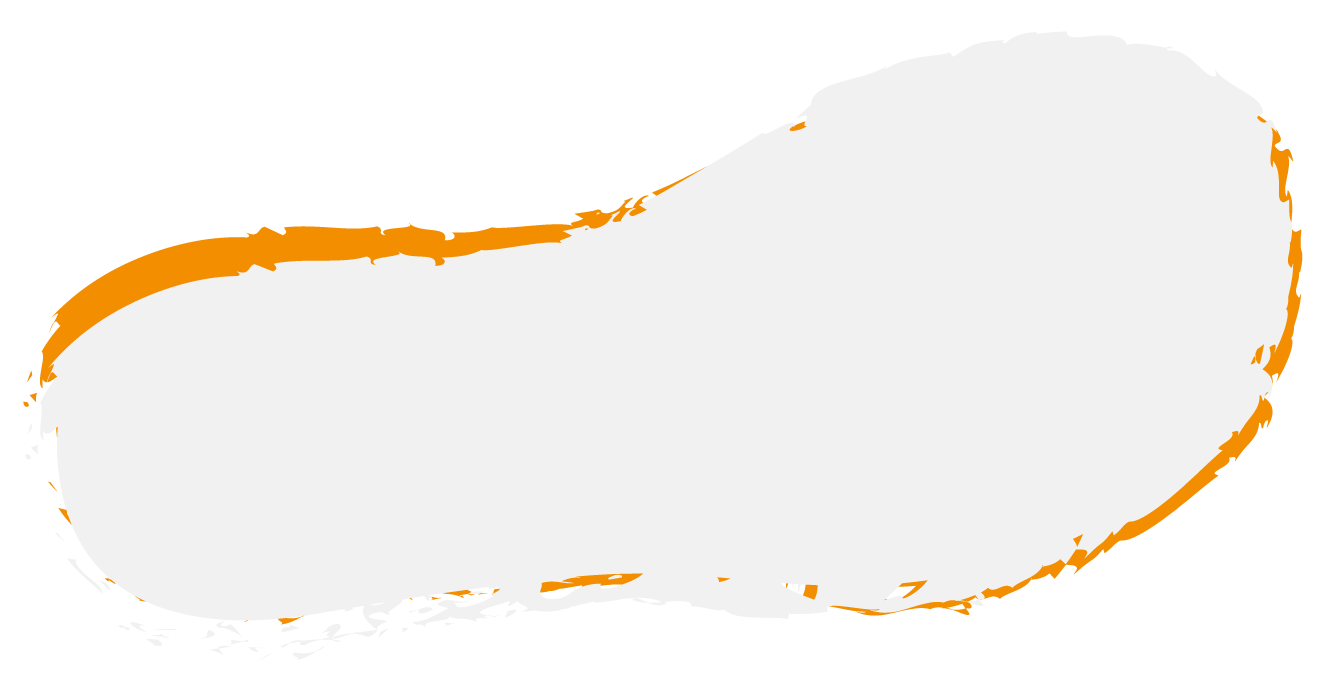